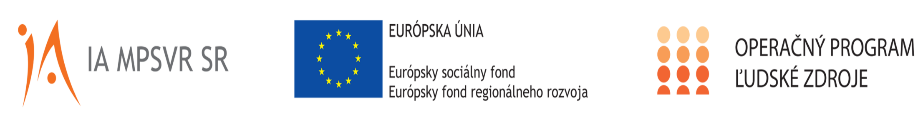 Odvod kladného rozdielu dane na špeciálny účet v banke
Ing. Zuzana Korytárová, PhD. LL.M.
Daňová úľava §30d ZDP
Odsek 1) Kto má nárok na uplatnenie daňovej úľavy, výška a obdobie za ktoré vzniká daný nárok
Daňovník, ktorý je právnickou osobou a ktorý je verejnoprospešným podnikom podľa osobitného predpisu, 
si môže uplatniť nárok na úľavu na dani z hospodárskej činnosti 
vo výške percentuálneho vyjadrenia záväzku využitia zisku na dosiahnutie hlavného cieľa
za zdaňovacie obdobie, v ktorom k poslednému dňu zdaňovacieho obdobia má priznaný štatút registrovaného sociálneho podniku.
Daňová úľava §30d ZDP
Odsek 2) Zákaz kumulatívneho uplatnenia viacerých úľav
Daňovú úľavu podľa §30d) môže uplatniť taký daňovník, ktorý zároveň neuplatňuje:
úľavu na dani podľa § 30a (pre príjemcov investičnej pomoci) alebo § 30b (pre prijímateľa stimulov) a
neuplatňuje odpočet výdavkov (nákladov) podľa § 30c (patent box) a
nie je prijímateľom podielu zaplatenej dane podľa § 50 (asignácia dane)
Daňová úľava §30d ZDP
Odsek 2) Zákaz kumulatívneho uplatnenia viacerých úľav
Príklad č.1: SP bol priznaný štatút RSP v auguste 2020. Ak by však v danom roku bol prijímateľom podielu zaplatenej dane podľa §50 ZDP, nemôže si súčasne uplatniť aj daňovú úľavu podľa §30 ZDP.
Vo všeobecnosti daňovník vždy do 15.decembra daného roka môže požiadať notársky úrad o zaradenie do zoznamu prijímateľov na nasledujúci rok.
Individuálne posúdenie pre RSP či bude prijímateľom zaplatenej dane §50 ZDP alebo využije §30d
Daňová úľava §30d ZDP
Odsek 3) Povinnosť presného účelu použitia daňovej úľavy a jej výška
1.) na dosiahnutie hlavného cieľa podľa osobitného predpisu (ZSESP) v príslušnom zdaňovacom období, za ktoré si uplatňuje túto úľavu, kedy hlavným cieľom je práve dosiahnutie merateľného pozitívneho sociálneho vplyvu alebo vo výške plnej sumy daňovej úľavy 
2.) prevedie peňažné prostriedky vo výške kladného rozdielu medzi úľavou na dani a nákladmi na dosiahnutie hlavného cieľa na osobitne zriadený bankový účet, 
3.) opäť aj v prípade daň. úľavy je možná „kombinácia“ oboch spôsobov za určitých podmienok
Daňová úľava §30d ZDP
Príklad č.2: Praktická aplikácia použitie daňovej úľavy §30d ZDP

RSP sa zaviazal vo svojom základnom dokumente o priznanie štatútu, že 80% svojho zisku použije na dosahovanie svojho hlavného cieľa.
Ak základ dane bude 50.000 Eur, daň. povinnosť (21%) vo výške 10.500 EUR. Výška samotnej daň. úľavy závisí práve od tohto %-uálneho vyjadrenia.

- Ak by bolo 100% : max. výška daň úľavy by bola 10.500 EUR
- Ak je 80%: max. výška daň. úľavy je 8.400 EUR

- Následne, buď celú sumu daň. úspory použije na dosiahnutie svojho hlavného cieľa. Ak preukáže, že za daný rok použil na tento účel napr.9.000 EUR – ok, podmienka splnená. 
- Ak preukáže, že použil napr. 8000 EUR, tak 400 EUR prevedie na osobitne zriadený účet, kedy túto sumu má v lehote 5rokov od prevedenia povinnosť použiť na obstaranie hmotného majetku.
Daňová úľava §30d ZDP
Odsek 4) Obdobie, dokedy je povinnosť prevedenia prostriedkov na osobitný účet + „následky“ z nesplnenia
do konca kalendárneho mesiaca nasledujúceho po mesiaci, v ktorom uplynula lehota na podanie DPPO za zdaňovacie obdobie, v ktorom si daňovník uplatnil úľavu na dani.
Ak daňovník nedodrží lehotu odvedenia peňažných prostriedkov vo výške kladného rozdielu medzi daň. úľavou a vynaloženými nákladmi, na osobitný účet v banke alebo pobočke zahraničnej banky, potom stráca nárok na uplatnenie úľavy na dani a je povinný podať dodatočné daňové priznanie za zdaňovacie obdobie, v ktorom si uplatnil túto úľavu na dani v lehote do konca tretieho kalendárneho mesiaca po uplynutí lehoty na prevod peňažných prostriedkov na osobitný účet v banke alebo pobočke zahraničnej banky; v rovnakej lehote je splatná aj dodatočne priznaná daň.
Socializácia zisku podľa ZDP vo výške sumy úľavy na dani z príjmu, ktorú získal RSP pre účel jeho socializácie. 

 Je tak povinný urobiť ešte počas roka, ktorého (potenciálne) kladný výsledok hospodárenia bude zdaňovať na základe daňového priznania podaného v termíne predkladania daňových priznaní v roku nasledujúcom po tomto hospodárskom roku. 

 Keďže podnik vynakladá prostriedky na dosiahnutie svojho hlavného cieľa v čase, keď ešte nepozná výšku svojho budúceho zisku, voči ktorého úľave na dani chce túto socializáciu uplatniť, môže sa stať, že pre posilnenie svojho hlavného cieľa použije prostriedky, ktoré :
budú menšie ako suma úľavy na dani, ktoré 
sa budú rovnať sume úľavy na dani, alebo 
presiahnu sumu úľavy na dani. 

 Toto porovnanie si bude podnik môcť urobiť až po vyčíslení zisku, a vyčíslení prislúchajúcej dane z príjmu a následnej úľavy na dani z príjmu vychádzajúcej z deklarovanej výšky socializácie zisku, ku ktorej sa podnik zaviazal vo svojich základných dokumentoch.
V prípade, že sú jeho náklady na dosiahnutie hlavného cieľa v príslušnom zdaňovacom období vyššie alebo sa rovnajú sume úľavy na dani je povinnosť socializácie zisku splnená podľa bodu § 30d odseku 3 písmena a) ZDP.

V prípade, že sa jeho náklady na dosiahnutie hlavného cieľa v príslušnom zdaňovacom období nižšie ako suma úľavy na dani, dáva mu ZDP v nasledujúcom bode b) možnosť, aby [kladný] rozdiel tejto sumy previedol na osobitný účet v banke alebo pobočke zahraničnej banky. 
Avšak musí tak urobiť do konca kalendárneho mesiaca nasledujúceho po mesiaci, v ktorom uplynula lehota na podanie daňového priznania za zdaňovacie obdobie, v ktorom si uplatnil úľavu na dani z príjmu.

Ak dôjde k prevodu finančných prostriedkov na osobitný účet, je tieto PP (vrátane úrokov) možné použiť iba na obstaranie hmotného majetku (na rozdiel od finančných prostriedkov použitých podľa § 5 ods. 5 písm. a) ZSEaSP, podľa ktorého je možné obstarať aj nehmotný majetok),
Daňová úľava §30d ZDP
Odsek 5) Účel a obdobie použitia prevedených prostriedkov na osobitný účet
Peňažné prostriedky na osobitnom účte v banke alebo pobočke zahraničnej banky podľa vrátane úrokov z nich plynúcich 
je možné použiť iba na obstaranie hmotného majetku, 
a to najneskôr do piatich rokov odo dňa pripísania peňažných prostriedkov alebo úrokov na osobitný účet v banke alebo pobočke zahraničnej banky. 
Ak táto podmienka nie je splnená, daňovník stráca nárok na úľavu na dani v príslušnom zdaňovacom období vo výške, ktorá nebola použitá na obstaranie hmotného majetku, a je povinný podať dodatočné daňové priznanie za zdaňovacie obdobie, v ktorom si túto úľavu na dani uplatnil.
Daňovník je povinný podať dodatočné daňové priznanie do konca tretieho kalendárneho mesiaca nasledujúceho po mesiaci, v ktorom bola zistená povinnosť podať dodatočné daňové priznanie; v rovnakej lehote je splatná aj dodatočne priznaná daň.
Daňová úľava §30d ZDP
Odsek 6) Strata nároku na daňovú úľavu
povinnosť zvýšiť základ dane
vo výške úhrnu úľav na dani uplatnených daňovníkom 
súhrnne vo výške za 5 bezprostredne po sebe nasledujúcich zdaňovacích období predchádzajúcich zdaňovaciemu obdobiu, v ktorom daňovník stráca nárok na úľavu na dani
Daňová úľava §30d ZDP
Odsek 6) Strata nároku na daňovú úľavu
Daňová úľava §30d ZDP
Príklad č.3 (úprava ZD pri zrušení RSP v dôsledku likvidácie)

Ak RSP, ktorý si každoročne uplatňuje úľavu na dani vstúpi do likvidácie 25.1.2030, je povinný si vo svojom daňovom priznaní za predmetné zdaňovacie obdobie (viď tabuľka) - 1.1.2030 - 24.1.2030 zvýšiť základ dane o úhrn úľav na dani, ktoré si uplatňoval v rokoch 2025 - 2029. 

Príklad č.4 (úprava ZD pri zrušení RSP bez likvidácie (t.j. v dôsledku podnikovej reorganizácie: zlúčenie/splynutie/rozdelenie)

Podmienky na uplatnenie daňovej úľavy nezanikajú, ale prechádzajú na právneho nástupcu (t.j. Použitie peňažných prostriedkov pripísaných na osobitný účet v trvaní 5 rokov na obstaranie aktív/hmotného majetku)
Ak RSP A previedol na osobitný účet 30.4.2020 sumu 13.000 Eur, pričom z nich použil do dňa zlúčenia s RSP B v r.2023 len sumu 7.000 Eur.
Lehota na preinvestovanie sa posudzuje v závislosti od pripísania peň. Prostriedkov na osobitný účet RSP A, t.j. Do 30.4.2025 je potrebné aby RSP B(právny nástupca) preinvestoval na obstaranie HM zvyšnú nevyužitú sumu (6.000Eur). V opačnom prípade je povinný vrátiť nepreinvestovanú časť prostredníctvom podania dodatoč. DP.
Daňová úľava §30d ZDP
samotnej daňovej úľave na dani z príjmov sa neúčtuje, takáto úľava a jej výška je vykázaná v daňovom priznaní k dani z príjmov právnický osôb za príslušné zdaňovacie obdobie. 
Účtovná jednotka účtuje len o výslednom vzťahu voči daňovému úradu (nie o daňovej úľave), a to v zmysle § 73 ods. 1 postupov účtovania.
Vyznačí v tlačive DPPO na r.610
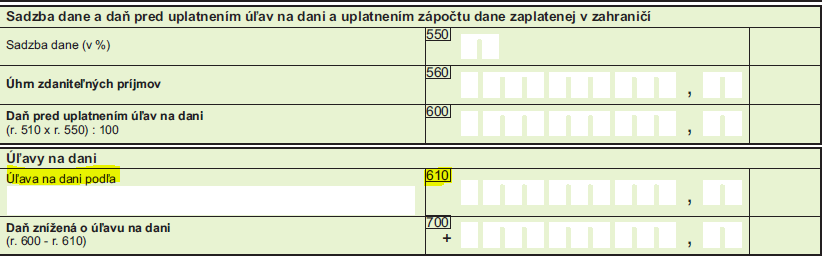 Daňová úľava §30d ZDP
Príklad č.5:
-  Čo všetko možno považovať za použitie daňovej úľavy?
- Je možné považovať nákup hmotného majetku za použitie daňovej úľavy v zmysle § 30d ods.3 písm. a) ZDP?
ZDP výdavky na dosiahnutie hlavného cieľa v príslušnom zdaňovacom období bližšie neupravuje, ale sa v tomto ustanovení odvoláva na ZSEaSP, preto za splnenie tejto podmienky ZDP akceptuje všetky výdavky, ktoré sú vynaložené v súlade s ustanoveniami tohto zákona.
Daňová úľava §30d ZDP
Príklad č.6: Považuje sa za použitie daňovej úľavy alikvótna výška odpisu alebo celá obstarávacia cena majetku?
Za použitie daňovej úľavy sa považuje výdavok na obstaranie hmotného majetku (t. j. obstarávaciu cenu HM v roku obstarania, nie odpisy v jednotlivých zdaňovacích obdobiach).
Spôsob preukazovania použitia daňovej úľavy §30d ZDP
Príklad č.7: Akým spôsobom preukazuje RSP použitie daňovej úľavy DÚ? 
Spôsob preukazovania použitia daňovej úľavy ZDP bližšie nešpecifikuje, v zmysle § 24 ods. 1 písm. a) daňového poriadku (zákon č. 563/2009 Z.z. o správe daní) skutočnosti, ktoré majú vplyv na správne určenie dane a skutočnosti, ktoré je povinný uvádzať v daňovom priznaní alebo iných podaniach preukazuje daňový subjekt. Spôsob preukazovania závisí vždy od konkrétnej situácie a je posudzovaný individuálne vo všetkých súvislostiach. (kontrola oprávnenosti výšky uplatnenej daň. úľavy)

Príklad č.8: Akým spôsobom preukazuje RSP použitie daňovej úľavy MPSVaR? 
Medzi doklady, ktoré treba zaslať MPSVaR patrí účtovná závierka + zápisnica zo zasadnutia orgánu, do ktorého pôsobnosti podľa zakladateľskej listiny patrí rozhodovanie o použití čistého zisku a v prípade využitia daňovej úľavy na dani z príjmu FO/PO aj o použití tejto daňovej úľavy  (kontrola splnenia podmienok).
Spôsob preukazovania použitia daňovej úľavy §30d ZDP
Daňová úľava §30d ZDP
Názorná ukážka evidencie, ktorou daňovník preukazuje použitie daňovej úľavy:
Príklady z praxe
Príklad č.9: Subjekt (s.r.o.), ktorý má záujem stať sa RSP, bude mať v zakladateľskej listine uvedené, že resocializuje 100% zisku. Dlhodobo však prispieva na charitatívne ciele. Je možné aj takéto darovanie na charitatívne účely považovať za dosahovanie merateľného pozitívneho vplyvu? 
Odpoveď: Nie, darovanie fin.prostriedkov hoci aj na charitatívny účel nie je možné považovať za splnenie podmienky socializácie zisku zo strany RSP, nakoľko sa časť dosiahnutého zisku napriamo odvádza tretej osobe a nie je spotrebovaná v rámci činnosti registrovaného sociálneho podniku (ktorá má svoj vlastný presne zadefinovaný cieľ pre ktorý bola založená). 
Ak chce RSP podporovať charitatívne účely, nemôže mať v Základnom dokumente stanovené % dosahovania merat.pozitívneho vplyvu na úrovni 100%, ale v nižšej sume (napr. 80%).
Príklady z praxe
Príklad č.10: Oneskorený odvod nevyužitej daňovej úľavy (ods.4)
RSP podá tlačivo DPPO v zákonom stanovenej lehote 31.3.2022, kedy administratívnym porovnaním si vypočíta, že suma daňovej úľavy, ktorú využil a vyznačil v tlačive DPPO je 1000 EUR, zatiaľ reálne za zdaňovacie obdobie použil na dosahovanie MPSV sumu 800 EUR. Z toho vyplýva, že zvyšných 200 EUR „by mal previesť na osobitne zriadený bankový účet v banke v termíne do konca kalendárneho mesiaca nasledujúceho po mesiaci, v ktorom uplynula lehota na podanie DPPO za zdaňovacie obdobie, v ktorom si daňovník uplatnil úľavu na dani“
Odpoveď: Lehota na odvod peňazí je do 30.4.2022. To znamená, že ak daňovník nedopatrením neodvedie peňažné prostriedky v danej výške do tohto termínu, resp. ich zašle po termíne (povedzme 2.5.2022), hrozí tu riziko nesplnenia podmienky odvodu podľa §30d ods.4 ZDP, a teda následne povinnosť podania dodatočného DPPO v lehote do konca tretieho kalendárneho mesiaca po uplynutí lehoty na prevod peňažných prostriedkov na osobitný účet v banke, t.j. do 30.7.2022.
Príklady z praxe
Príklad č.11: Podanie dodatočného DPPO z dôvodu neodvedenia peň. prostriedkov vo výške nevyužitej daňovej úľavy na osobitný účet v banke/ v požadovanej výške a vysporiadanie dodatočných daňových povinností
V prípade, že bude RSP povinné podať dodatočné DPPO z vyššie uvedeného dôvodu, vzniká otázka, v akej výške je povinné RSP spätne dodaniť resp. akú sumu je povinný vrátiť správcovi dane t.j. Celú sumu daňovej úľavy alebo len časť, ktorú neodviedol na osobitný účet v banke?
Znenie ustanovenia „Ak daňovník nedodrží lehotu odvedenia peňažných prostriedkov vo výške podľa odseku 3 písm. b) na osobitný účet v banke alebo pobočke zahraničnej banky, stráca nárok na uplatnenie úľavy na dani podľa odseku 1 ZDP“
Hoci gramatické znenie je striktnejšie a evokuje vrátenie celej sumy daňovej úľavy podľa §30d ZDP, výklad ustanovenia je zo strany metodikov priaznivejší pre RSP, a teda povoľuje prostredníctvom dodatočného DPPO vysporiadať si svoju daňovú povinnosť priznaním dodatočnej dane z dôvodu nesplnenia podmienky odvodu nevyužitej úľavy.
Príklady z praxe
Pokračovanie príkladu – praktická aplikácia
RSP využiľ daňovú úľavu 1.000 EUR, kedy reálne za zdaňovacie obdobie použil na dosahovanie MPSV sumu 800 EUR. Z toho vyplýva, že zvyšných 200 EUR by mal previesť na osobitne zriadený bankový účet v banke. 
Ak dôjde k porušeniu podmienky neodvedenia PP vo výške 200 EUR z dôvodu nedodržania „lehoty splatnosti“ – povinnosť RSP dodatočne vrátiť správcovi dane sumu 200 EUR cez podanie dodatočného DPPO
Ak dôjde k porušeniu podmienky neodvedenia PP vo výške 200 EUR z dôvodu nedodržania „výšky nevyužitej daňovej úľavy“ (t.j. odvedie nižšiu sumu ako mu vyplýva zo zákona – napr. len sumu 50 EUR)- povinnosť RSP dodatočne vrátiť správcovi dane sumu 150 EUR cez podanie dodatočného DPPO („z rozdielu neodvedený rozdiel“)
Príklady z praxe
Príklad č.12 – prevod PP vo výške nevyužitej daňovej úľavy
„RSP má povinnosť odviesť PP na osobitný účet v banke alebo pobočke zahraničnej banky určený len na prijatie týchto peňažných prostriedkov.“ 
Otázka: Môže ísť aj o sporiaci účet? 
Odpoveď: Zrejme nie, nakoľko sporiaci účet je podúčet bežného účtu a pri prevode PP by muselo dôjsť k „medzitransakcii“ – prevod z bežného účtu na sporiaci a následne pri ich použití opätovne najskôr prevod na bežný a až z bežného by sa obstarával dlhodobý majetok. 
Odporúčanie: Prípadne, ak by RSP chcelo využívať práve túto formu „osobitne zriadeného účtu“ prostr. Sporiaceho účtu z dôvodu neplatenia bank.poplatkov za vedenie ďalšieho účtu, odporúčala by som pre RSP upraviť takýto postup prostredníctvom internej smernice / interného predpisu.
Príklady z praxe
Príklad č.13 – použitie prevedených PP vo výške nevyužitej daňovej úľavy na presne stanovený účel (ods.5)
„Peňažné prostriedky na osobitnom účte v banke alebo pobočke zahraničnej banky vrátane úrokov z nich plynúcich je možné použiť iba na obstaranie hmotného majetku.“

Otázka: O aký konkrétny druh majetku môže ísť?
Odpoveď: ZDP taxatívne nestanovuje presný druh nákladu v ustanovení §30d ZDP, ale daňovník by mal sledovať v danej suvislosti aj iné právne predpisy (ZoÚ, Postupy účtovania, prípadne aj iné ustanovenia priamo ZDP (§22)),ktoré vymedzujú definíciu hmotného majetku ako takého.

Otázka: Ako postupovať v prípade, ak časť z odvedenej sumy PP (z našich 200 EUR) nebude použitá na obstaranie HM, ale na obstaranie napr. služby (napr. 30 EUR) ?
Odpoveď: Strata nároku na úľavu v nesprávne použitej výške- dodatočné DPPO a dodatočná daňová povinnosť v sume 30 EUR.
Príklady z praxe
Príklad č.14 – možnosť „dodatočného“ predĺženia zákonných lehôt (nad rámec zákona)
„RSP je povinný zvýšiť základ dane za päť bezprostredne po sebe nasledujúcich zdaňovacích období predchádzajúcich zdaňovaciemu obdobiu, v ktorom daňovník stráca nárok na úľavu na dani.“
V danom prípade, ak RSP si predĺži lehotu na podanie DPPo o 3 mesiace na základe Oznámenia na DÚ (z 31.3.2022 na 30.6.2022), automaticky sa mu posúvajú všetky ostatné lehoty, konkrétne:
lehota na fyzický prevod PP vo výške nevyužitej daňovej úľavy z 31.7. 2022 na 31.10.2022
Povinnosť preinvestovania takto odvedených PP vrátane kreditných úrokov v časovom horizonte +5 rokov, čiže z 31.7.2027 na 31.10.2022
Príklady z praxe
Príklad č.15 : úprava ZD v zmysle §30d ods.6 ZDP
„registrovaný sociálny podnik („RSP“) je povinný zvýšiť základ dane vo výške úhrnu úľav na dani, ktoré uplatňoval za päť bezprostredne po sebe nasledujúcich zdaňovacích období predchádzajúcich zdaňovaciemu obdobiu, v ktorom stráca nárok na úľavu,...“ 
Pod daňovou úľavou sa rozumie potenciálna daňová povinnosť, ktorú by za bežných okolností komerčný podnik odviedol správcovi dane (povedzme, ak bude základ dane  v roku 2020 v sume 100.000 EUR, daň. povinnosť 21 % predstavuje 21.000 EUR), ktorú na rozdiel od bežného podnikania RSP využije vo forme daňovej úľavy.
Ak príde s odstupom času (napr. v roku 2025) k porušeniu podmienok zo strany RSP, legislatíva mu ukladá povinnosť úpravy svojho vyčísleného základu dane, avšak podľa taxatívneho znenia daného ustanovenia v súčasnosti vyplýva, že RSP má zvýšiť základ dane o výšku daňovej úľavy, čo sú v podstate dva odlišné pojmy!!
Príklady z praxe
- Tu vzniká polemika, aký bol a je vlastne úmysel zákonodarcu?? 
- Ak je úmysel zákonodarcu ten, aby bola v prípade porušenia podmienok zo strany RSP dodatočne odvedená daň správcovi dane, ktorá v roku 2020 nebola odvedená (v našom prípade tých 21.000 EUR), v takom prípade by sa mal upravovať nie základ o sumu daňovej úľavy, ale mala by sa upravovať daňová povinnosť voči daňovému úradu.
- Z logiky veci nám vyplýva, že práve toto bol zrejme primárny úmysel zákonodarcu (a teda zvýšiť základ dane o sumu pôvodného základu dane z minulosti, z ktorého si RSP uplatnil daňovú úľavu).
- Za súčasného znenia daného ustanovenia si však bude RSP vykladať úpravu svojho základu dane podľa ods.6 ZDP len o výšku daňovej úľavy (čo je v podstate len 21% pôvodného základu dane) a takto „upravený základ dane“ bude podliehať daňovej sadzbe 21%. V končnom dôsledku by takouto úpravou  bol „ukrátený“ správca dane.
- Kým v prvom vyššie uvedenom prípade, by bol RSP povinný vrátiť celú sumu daňovej úľavy t.j. 21.000 EUR, v druhom prípade by bol povinný vrátiť len 21% z pôvodne vypočítanej daňovej povinnnosti, ktorá bola 21.000 EUR, čo by znamenalo dodatočný odvod len 4.410 EUR.
Komparácia socializácie zisku z pohľadu ZSEaSP verzus ZDP – vybrané špecifiká
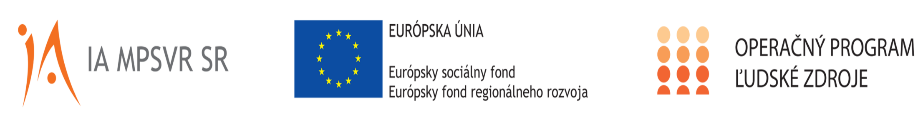 Ďakujem za pozornosť